PLOD –GRAĐA I ULOGA
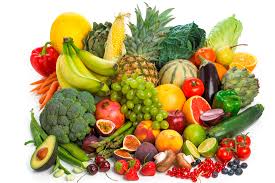 Kukas Bojana, prof.defektolog
GRAĐA PLODA
PLOD JE GRAĐEN OD VANJSKOG I UNUTARNJEG DIJELA:
- USPLOĐE JE NJEGOV VANJSKI DIO


-SJEMENKA JE NJEGOV UNUTARNJI DIO.
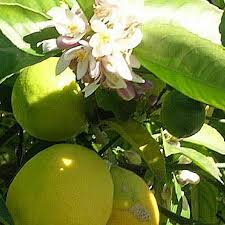 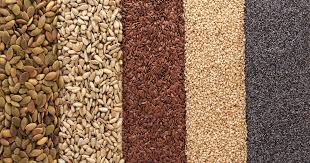 VRSTE PLODOVA
PREMA USPLOĐU PLODOVE DIJELIMO NA SUHE I SOČNO – MESNATE.
SUHO JE USPOĐE U PLODOVIMA PŠENICE, HRASTA, GRAHA, GRAŠKA, MASLAČKA , MAKA I DR.
SOČNO JE U PLODOVIMA JABUKE, TREŠNJE, JAGODE, RAJČICE I DR.
U MESNATU, MIRISNU I MEKANU USPLOĐU SOČNIH PLODOVA JE I BILJNI SOK.
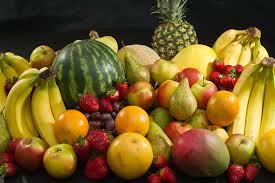 SOČNI PLODOVI MOGU BITI BOBE I KOŠTUNICE.
PLODOVE S PUNO SJEMENAKA NAZIVAMO  BOBAMA.


SOČNE PLODOVE S TVRDOM KOŠTICOM KOJA ZAŠTIĆUJE SJEMENKE
NAZIVAMO KOŠTUNICOM.
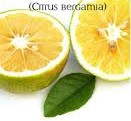 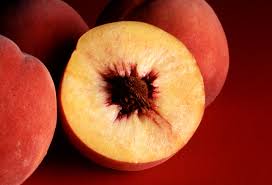 ULOGA PLODA
PLODOVI I SJEMENKE U NJIMA SLUŽE ZA RASPROSTRANJIVANJE BILJAKA.
  RASPROTRANJIVANJE PLODOVA (SJEMENKI):
   - VJETAR,
   - ŽIVOTINJE,
   - SAME BILJKE I
   - VODA.
PLODOVI I SJEMENKE VAŽNI SU KAO I HRANA ŽIVOTINJAMA I ČOVJEKU.
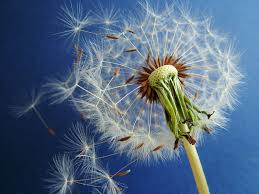 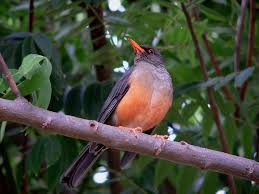 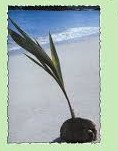 DOMAĆI URADAK
PROČITATI U UDŽBENIKU NASTAVNU JEDINICU – PLOD – GRAĐA I ULOGA . RIJEŠITI ZADANE ZADATKE U UDŽBENIKU ( STR. 117.-125.)
ODGOVORI NA SLIJEDEĆE PITANJA:
1.ŠTO JE USPLOĐE?
2.NABROJI VRSTE PLODOVA!
3.ŠTO JE ULOGA PLODA?
4.KAKO SE  PLODOVI MOGU SVE RASPROSTRANITI ?
Želim vam uspjeh u izvršavanju zadataka!
Hvala na pažnji!
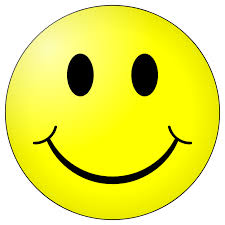